Marine 
Education
Introduction to Fisheries Management
marineeducation.com.au
1. Data Collection
2.  Stock Assessment
3.  Management
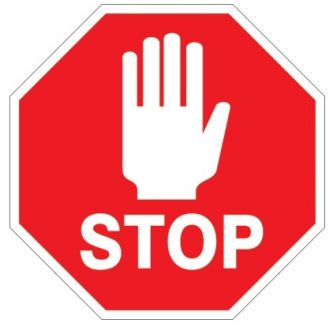 How many fish can we catch?
How do we stop people overfishing?
How many fish are there?
“Fisheries Management is about managing people, not fish”
Catch per unit effort (CPUE)

E.g. 10 fish/hr or 100 fish/hr

Lots of fish in the catch EQUALS 
Lots of fish in the unit stock (pop.) right?!
Fishing Vessel
Logistic Growth Curve

K: carrying capacity
K: maximum population size
K: births + immigration EQUALS deaths + emigration
K
Input controls
Licences, gear restrictions, taxes, closures…
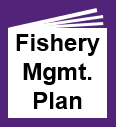 Selectivity criteria (e.g. size/age/sex), landing fees, TAC (total allowable catch), quotas…
Population size
Output controls
Steep slope = population is growing very fast
MSY
Scientists
 
on board
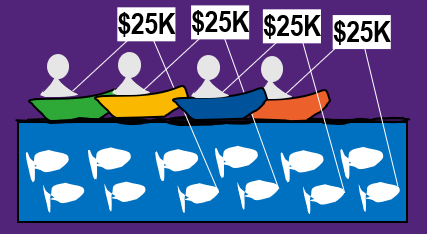 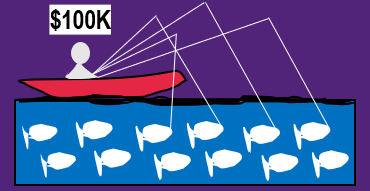 For example, as ‘Observers’
time
or
?
To estimate population size of mobile organisms: Capture-Recapture Method (Lincoln Index) 

More tagged recaptures EQUALS 
smaller population, right?!
TAC (4 fish) as 1 quota
TAC (4 fish) as 4 quotas
Allocated
Auctioned
Idea: harvested stock is quickly replaced in the fastest time at MSY
“Quotas stop the RACE to catch fish”
Maximum Sustainable Yield

K/2
Fastest Birth rate
Fastest Population Growth rate
MSY
Who is making and enforcing the rules?
Research Vessel
Population growth rate
Governance:
Top-down vs. bottom-up governance, co-mgmt., RFMOs…
K
Types of management plans
MSY
First Catch (tag and release)
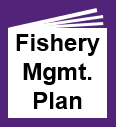 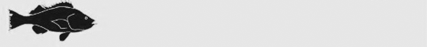 MEY
Population size
MSY
Plus MPA’s &
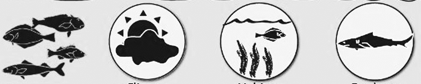 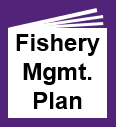 Tagged
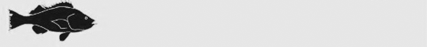 MEY
Bycatch
Climate     Habitat    Predator
Q. Not enough scientific data? Ans. Precautionary Principle applies!
NOT tagged
MSY
Maximum Economic Yield
A Marine Protected Area (MPA) MUST be designed well
Population Boundary
MEY
Revenue  and Cost 
Second Catch
At MEY, the fishery (as a whole) makes MORE money, for LESS fishing effort (than MSY)
Losing $$$
Lincoln Index:
1 : 3 = 6 : 18 
m / n = M / N
N = M x n / m
18 = 6 x 3 / 1
Criteria to design MPAs
site selection
networking and connectivity
replication 
spacing 
size and coverage
Dynamic Spatial Zoning 
Fish Management
MPA
Fishing Effort
Spill-over effect
Q. How do we make sure the level of fishing effort stays at or below MEY?